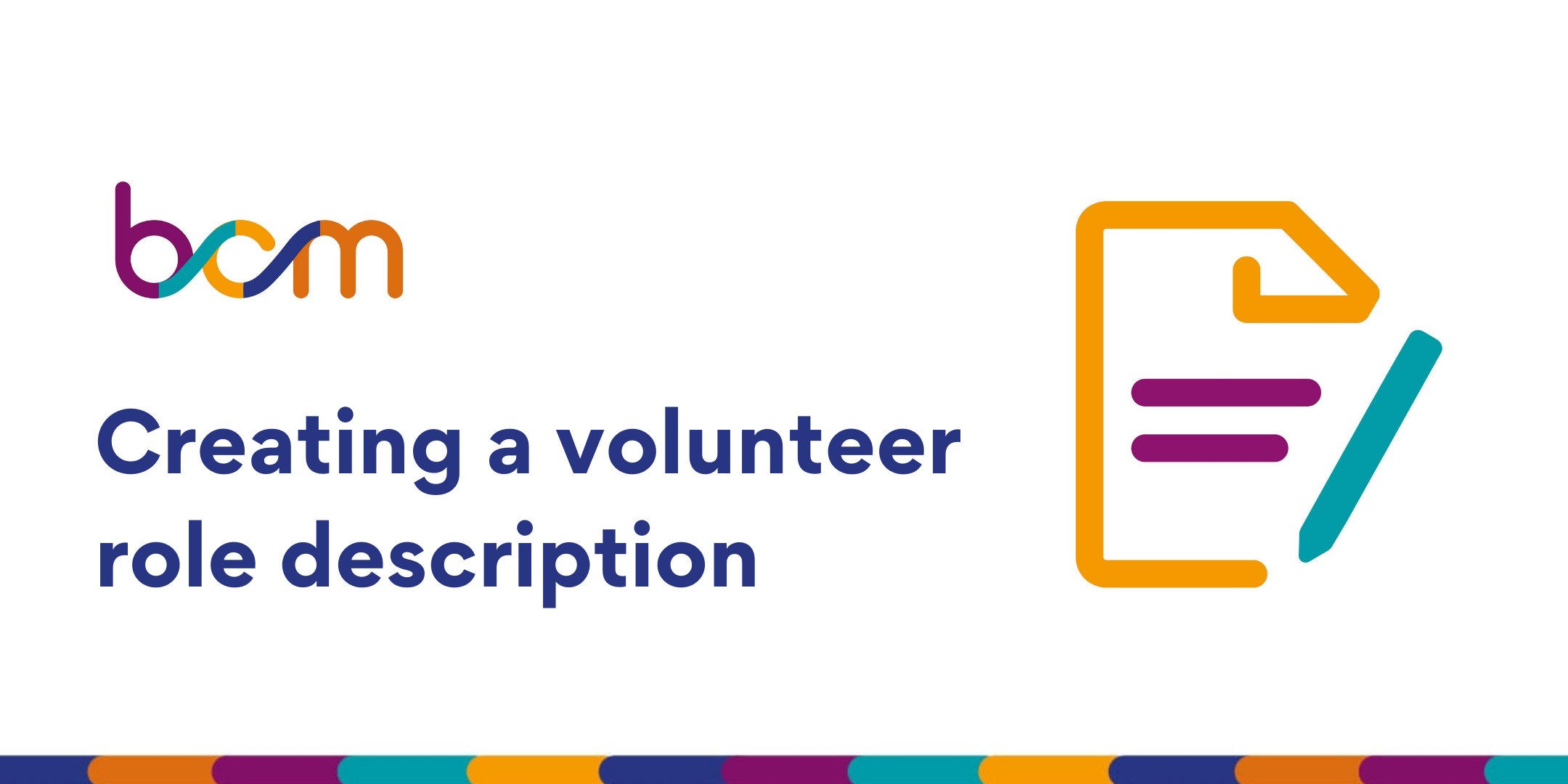 November 2021
Birmingham Community Matters is a charity registered in England and Wales (1179442)
Hello!
Birmingham Community Matters support small voluntary and community groups and activity across Birmingham.

We bring people face to face with someone who has experience of doing similar things. 

“Everyone has something to learn, everyone has something to teach.”
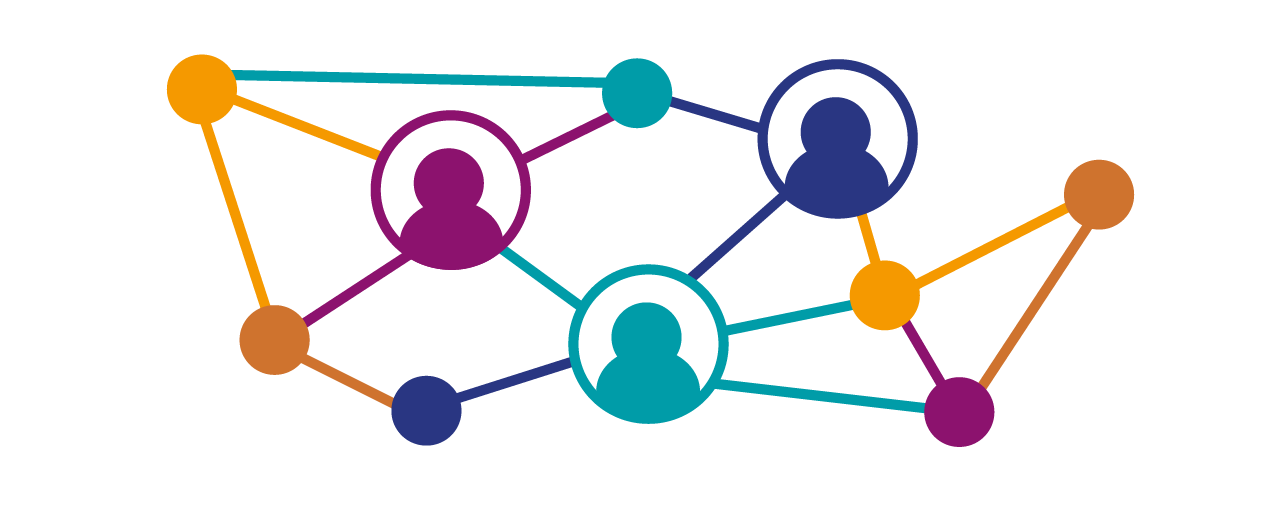 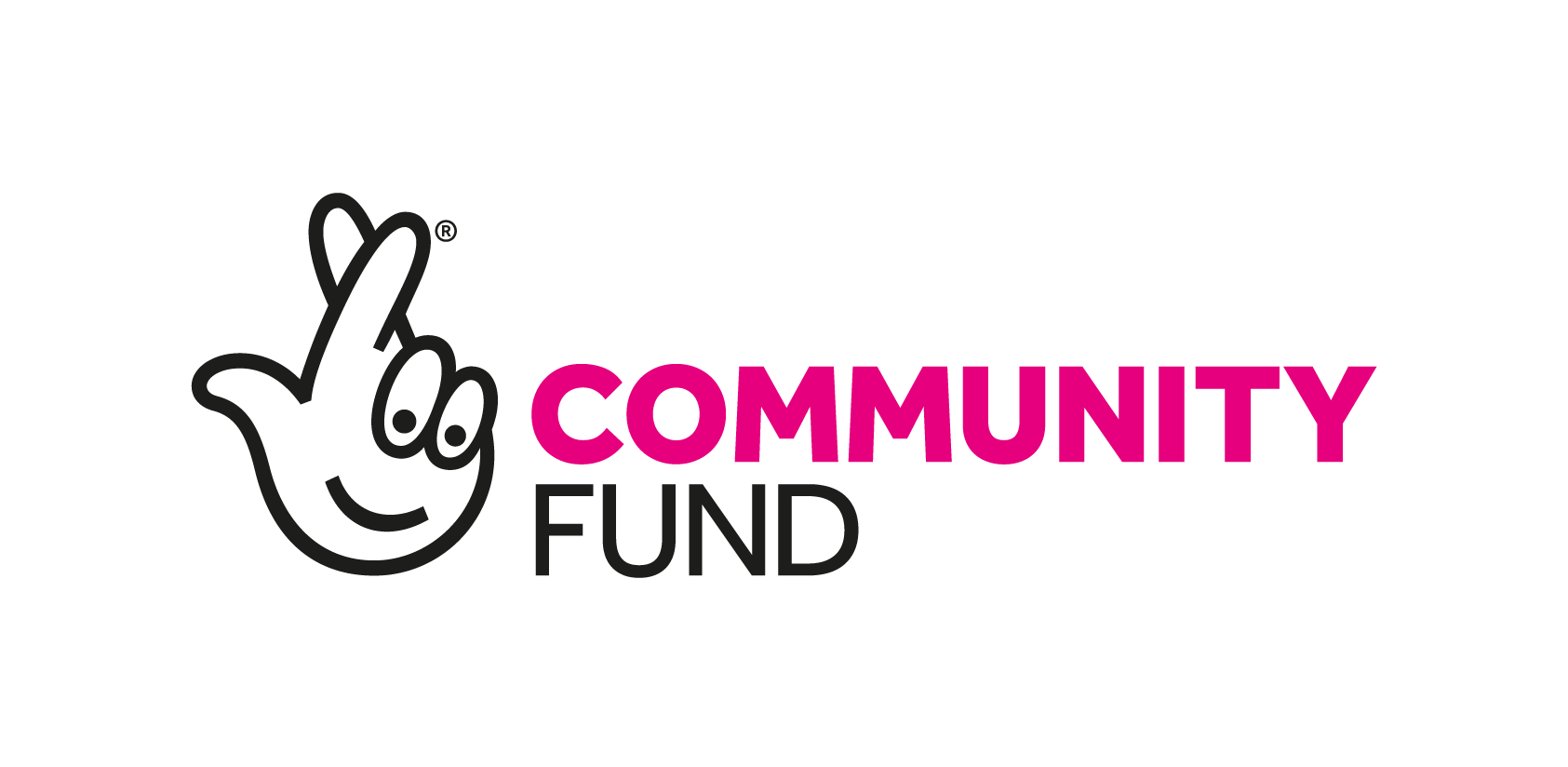 [Speaker Notes: Charity set up in Birmingham in 2017
Purpose is to support small voluntary and community groups at every stage.

Founded by group volunteers noticed there was a gap in free, face to face support and information. 
Support offered by a group of helpers who have been there and done it themselves 
We can match you with a wider network of peers to offer support, information, contacts 
Currently all online – one to one meetings, small group sessions and bigger info webinars.]
We can help at every stage..
“Being fundable” 
– starting up, getting the right structure, opening a community bank account, running your group, policies and procedures, financial reports

Developing your project 
– partners, researching and demonstrating need for your project, putting ideas into a plan

Funding applications 
– budgets, ‘being a critical friend’ to review your applications.

Managing and reporting on your project
 – measuring impact, managing money, keeping volunteers happy
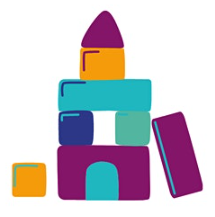 Team 
member
Or
Volunteer?

The 
difference
Volunteering is always a matter of choice 
It takes place in or through not-for-profit projects or organisations 
It is unpaid and is not job substitution 
It creates positive change for the volunteer, the organisation and the community
It should not be relied upon to deliver funded services
“We need volunteers”
Planning and thinking about the kinds of volunteer roles you have available will make creating your volunteer role descriptions easier.

Having a clear role description shows potential volunteers that you value volunteer contributions.  It also gives potential volunteers a flavour of what they can expect if they choose to volunteer with you and sets the expectations.
Go to www.menti.com and use the code 
9945 5981

Do you currently have volunteers? If so do you have volunteer role descriptions?
Why do 
people 
volunteer?
To give something back to an organisation that has impacted them
Make a difference to the lives of others
To feel valued and part of a team
To spend quality time away from work or a busy lifestyle
To gain confidence and self-esteem
To gain new skills, knowledge and experience
To enhance a CV
As part of a course requirement
[Speaker Notes: Understanding why people volunteer means you can tailor your volunteer role description to include some of the benefits people are looking for]
Where do I
start?
(checklist)
Confirm you have the relevant insurance cover to include volunteers within your organisation
Plan the volunteer opportunity
Google the volunteer opportunity
Find a template you can start from / use
Confirm who will be responsible for the administration of recruitment, onboarding etc
Decide who will be responsible for ongoing management / supervision
Example volunteer role description
[Speaker Notes: Link to example volunteer role description]
Large 
charities 
who recruit
Volunteers:
Great Ormond Street Hospital: Volunteer with us | Great Ormond Street Charity (gosh.org)
British Heart Foundation: Volunteering opportunities with the British Heart Foundation| BHF
St John Ambulance: Thank You! | SJA Volunteering Opportunities
Macmillan Cancer Support: Volunteering – Macmillan Cancer Support
Cancer Research UK: Charity Volunteering and Charity Work - Help Beat Cancer Sooner | Cancer Research UK
[Speaker Notes: Talk about assessing other volunteer role descriptions for inspiration / to use as a template]
Next steps:
Link with other local community organisations who also involve volunteers (peer support networks / BCM)
Attend “Volunteer Management” training
Create / update a volunteer process
Create / update your volunteer application form
Create / update your volunteer policy
[Speaker Notes: 1: 
Association of Volunteer Managers - developing volunteer management
Training - Volunteer Now
NCVO – Volunteering

Training doesn’t need to be formal or have a cost attached.  Networking sessions and information sessions can be just as useful.

Additional:
Volunteer Expo Online - 6-7 May 2022 - Change Lives. Take Action.]
Go to www.menti.com and use the code 
9945 5981

Have you found this session useful? Would you like additional sessions around volunteering?
Get in touch
Contact us on info@birminghamcommunitymatters.org.uk
We will have a short discussion and recommend best way forward.

One to one session with a Community Matters Helper
Matching you with a peer or group who can help
“Bite-size” small group sessions 
More in-depth training and information sessions 
Sign up to our newsletter www.birminghamcommunitymatters.org.uk 
Face to face events in your locality (soon we hope!)
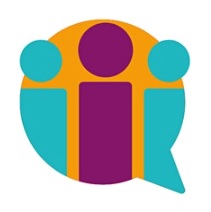 [Speaker Notes: Ways to get in touch with us 
Also interested to talk with any larger groups or organisation who are helping smaller groups as to how we could work together in the future.]